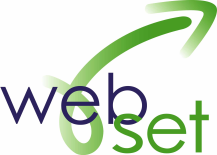 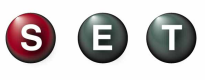 Presentación del proyecto
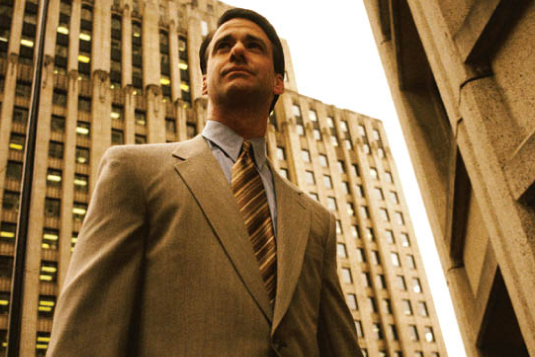 Dirección de Finanzas
Proyecto de implementación del sistema SET para la automatización de la Tesorería Corporativa
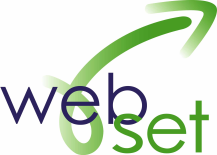 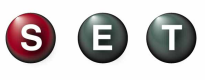 Nuestros principales clientes
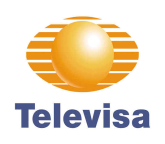 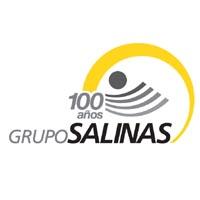 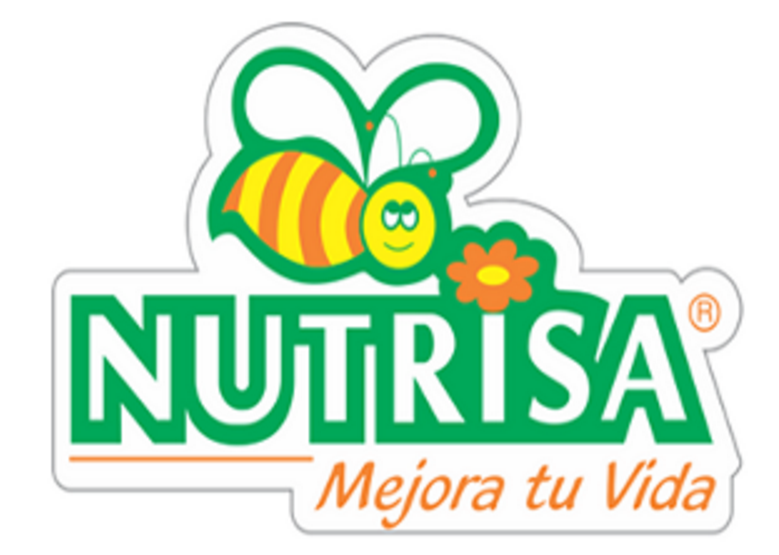 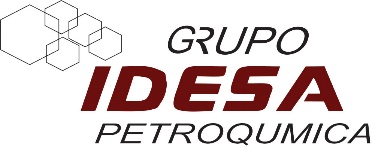 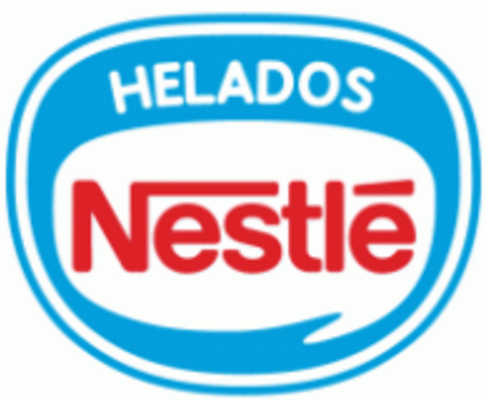 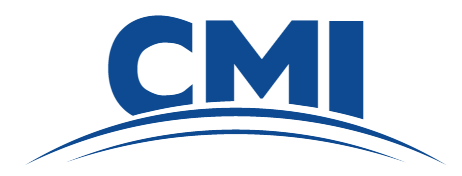 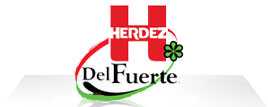 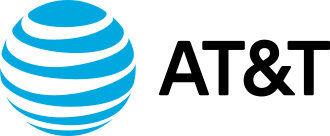 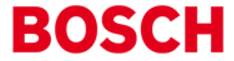 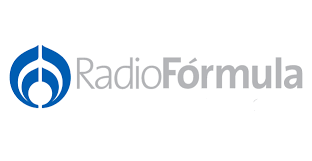 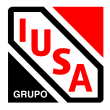 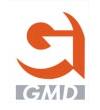 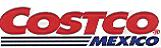 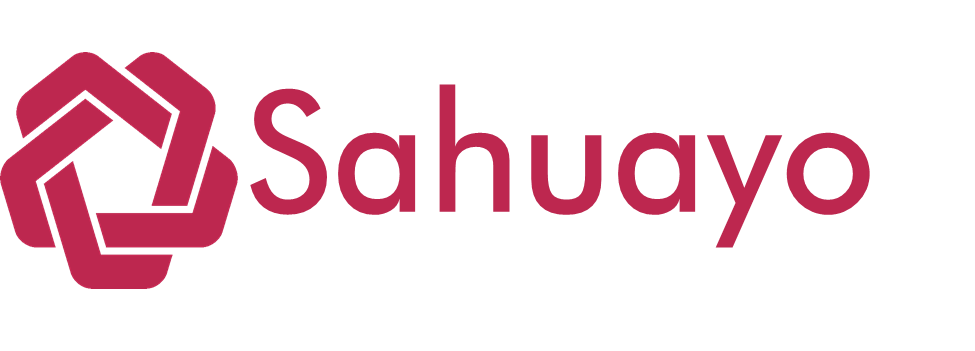 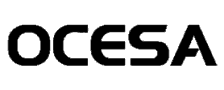 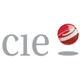 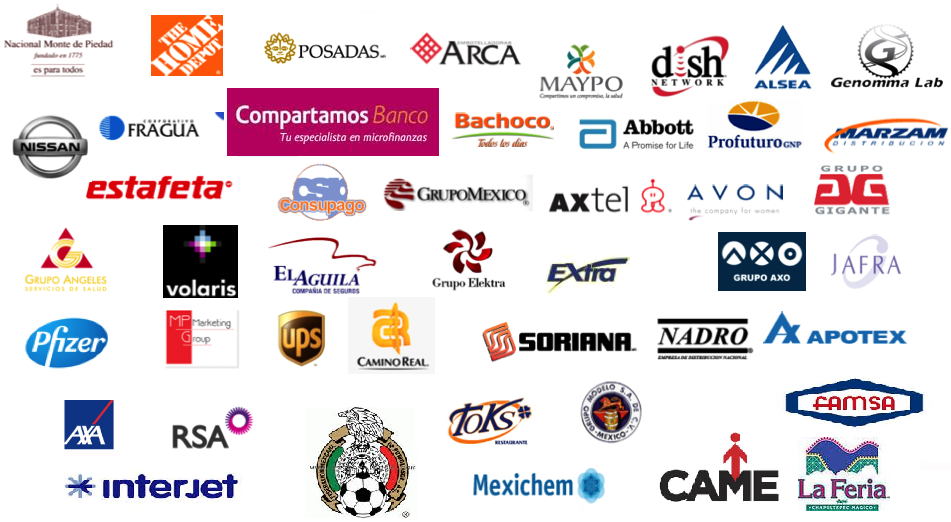 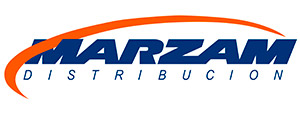 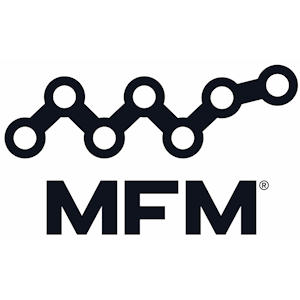 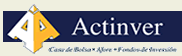 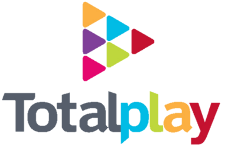 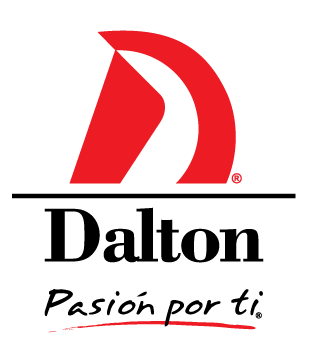 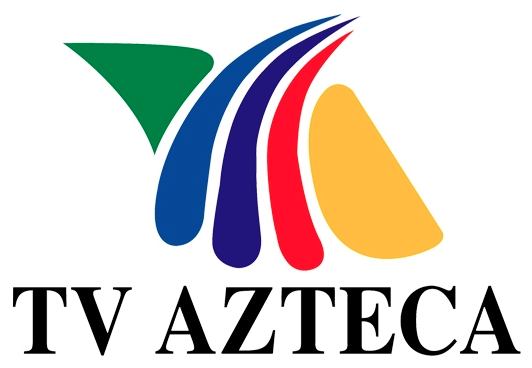 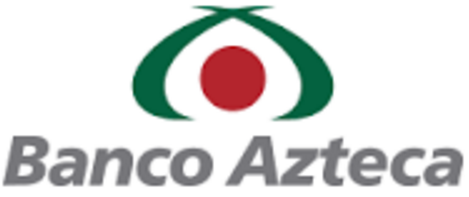 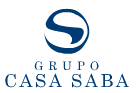 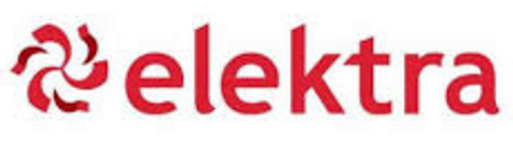 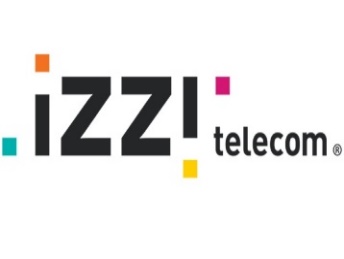 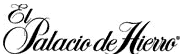 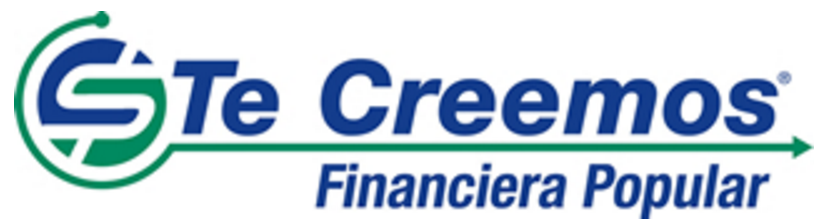 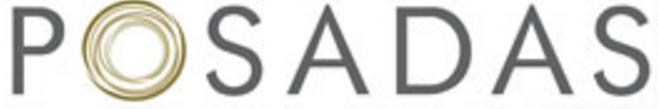 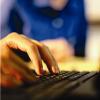 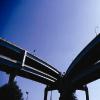 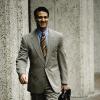 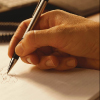 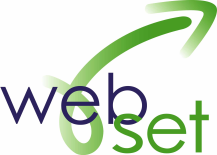 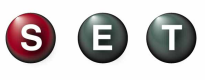 Módulos
Egresos
Ingresos
Traspasos
Barridos y fondeos
Control y aplicación de cobranza
Factoraje Electrónico SET
Control y manejo de Financiamientos (Deuda)
Banca electrónica 
Posición y flujo de efectivo
Conciliaciones Banco – SET - Contabilidad
Inversiones
Co_inversión (cuenta corriente / préstamos)
Compra y venta de divisas
Cheque Electrónico
Caja
Portal de Proveedores
3
Presentación del proyecto
Dirección de Finanzas
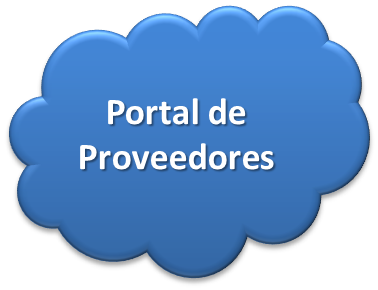 Panorama General
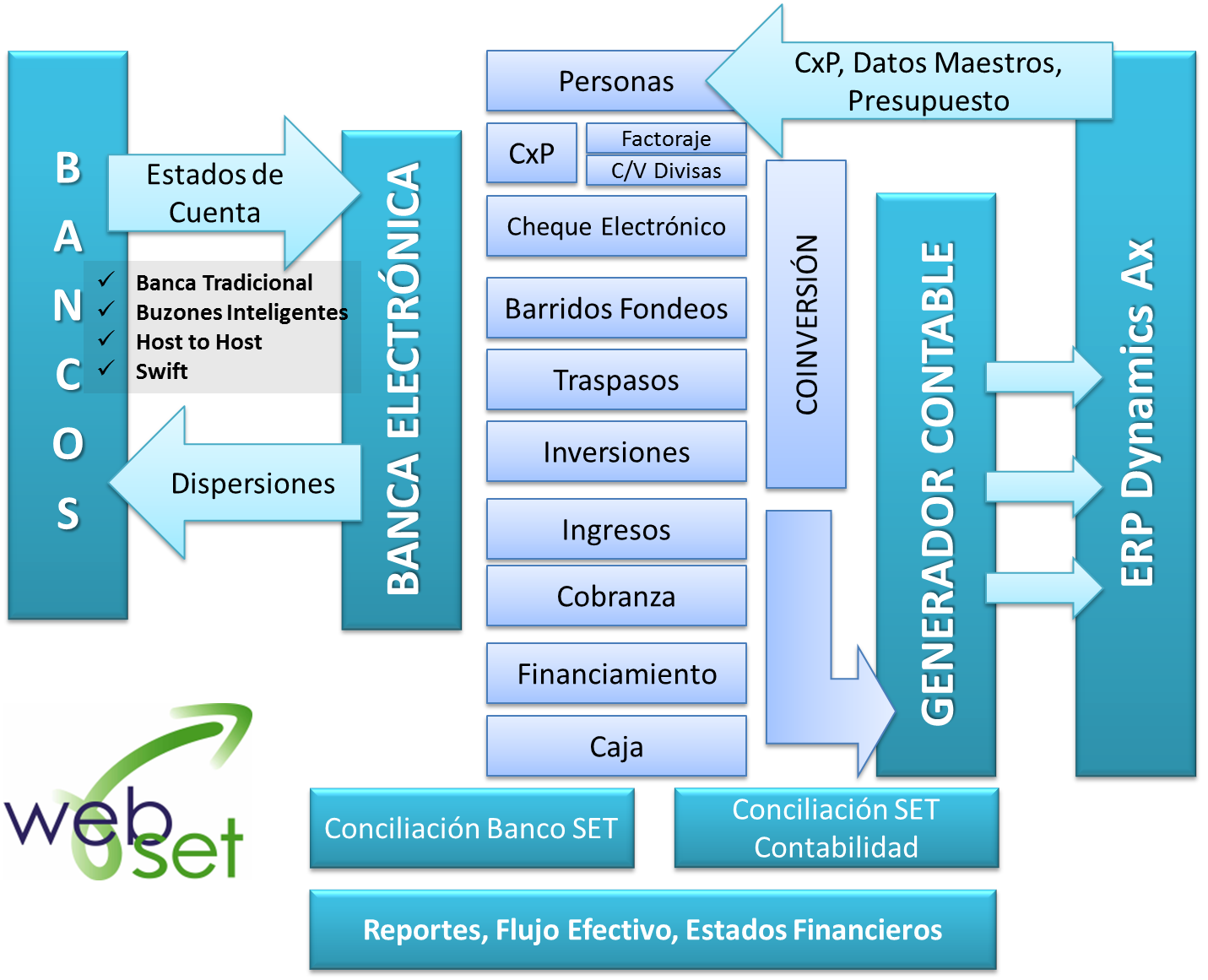 SET
ERP
Interfaces
Externas
Internet
Intranet
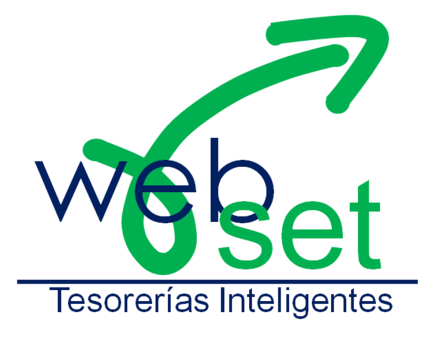 Service Buro (swift)
Nafin
Facturación
Certificados Digitales
Sistemas en General
Interfaces SAP SET ERP
Interfaces: En línea con SET, con una envió nocturno para detectar cancelaciones o movimientos generados en SAP y replicar en SET
ERP
SET

OPERACIÓN DIARIA
Interfaces
Conciliación: Toda la operación de SET conciliada vs el estado de cuenta, perfectamente clasificada y envió de pólizas al ERP de forma diaria
Pólizas
Conciliación
BANCOS
Estado de Cuenta
Estado de cuenta: Homologado con las mismas claves independientemente del banco, con las referencias, textos y conceptos ubicados en la misma posición y como lo requiere el ERP
5
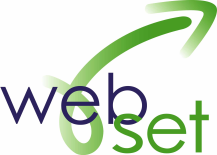 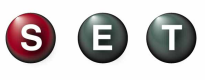 MEJORES PRACTICAS GENERALES  DE TESORERÍA:
 
Orientar al área de Tesorería y áreas involucradas a trabajar POR PROCESOS (y  no por  personas), teniendo así la visibilidad completa de los ciclos de las operaciones, desde que nacen hasta que son contabilizadas correctamente pasando por un riguroso control de conciliaciones.

Hacer que la Tesorería Corporativa del Grupo trabaje con base en el FLUJO DE EFECTIVO, para tener los diferentes escenarios de las operaciones en el tiempo (Cash Flow Forecast), apoyando a la toma de decisiones.

Poder llevar un adecuado control de las transacciones antes y después de su ejecución, implementando controles y políticas de ADMINISTRACIÓN DE RIESGOS DE TESORERÍA, para mitigar y minimizar riesgos en las operaciones. 

Llevar en forma permanente un esquema de DETECCIÓN, SEGUIMIENTO Y CONTROL DE OPERACIONES VULNERABLES Y DE PREVENCIÓN DE LAVADO DE DINERO, pudiendo cumplir oportunamente con esta obligación.

Operar la tesorería con un ACUERDO DE SERVICIOS ENTRE EL CORPORATIVO Y LAS FÍALES Y CONVERTIR AL LA TESORERÍA CORPORATIVA EN EL BANCO INTERNO DEL GRUPO, implementado las políticas de CO INVERSIÓN.
6
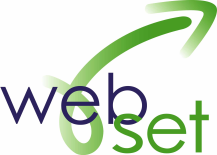 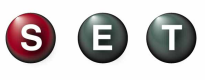 MEJORES PRACTICAS ESPECIFICAS DE TESORERÍA:
 
Cheque Electrónico, considerada como la mejor práctica en la reducción de fraudes, aunque sabemos que esta forma de pago tiende a disminuir nunca va a desaparecer.

Barridos, Fondeos Automáticos y determinación de fondeos, con base al árbol accionario de empresas.

Cálculo automático del excedente de caja para inversiones, la mejor practica es efectuar una inversión " A" temprana o otra "B" hacia el cierre de la Tesorería.  Presentación real de la posición de caja (disponible), en tiempo real, por empresa, banco y cuenta.

Presentación real y proyectada del CASH FLOW y comparativos automáticos y gráficas por moneda.

Operaciones intercompañías y de cuenta corriente POR CO_INVERSIÓN, generando un Estado de cuenta por filial, esta práctica apoya de manera especifica el ESQUEMA DE BANCO INTERNO DEL GRUPO.

Control de préstamos intercompañías (En cuenta corriente o directos ).

Registro de ingresos y cobranza en forma automática, cada 15 min se reporta la cobranza y se aplica por diferentes escenarios.
7
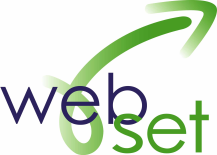 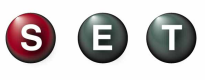 Pagos automáticos. (utilizando H2H, buzones bancarios o SWIFT (En todo el mundo), pudiendo ser referenciados evitando las línea de captura. 

Monitoreo automático de operaciones vulnerables, riesgosas y de lavado de dinero.

Monitor de tesorería en línea (Posición, inversiones, deuda, intercompañías y CASH FLOW).Envío automático al SAT de las operaciones que se tiene que reportar mensualmente.

Control y registro histórico de financiamientos y provisión de los mismos.

Eliminación de capturas múltiples eliminando la posibilidad de errores y diferencias generadas por esta causa.

Encriptación de datos bancarios sensibles, eliminar la posibilidad de editar archivos de banca electrónica, sobre todo para las dispersiones.

Esquemas de autorización de transacciones electrónicas más robustos y seguros que los que ofrece la Banca Electrónica.

Conciliación Banco Contabilidad automática y de forma diaria, simplificando los cierres mensuales detectando errores de forma temprana.
8
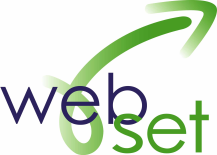 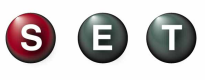 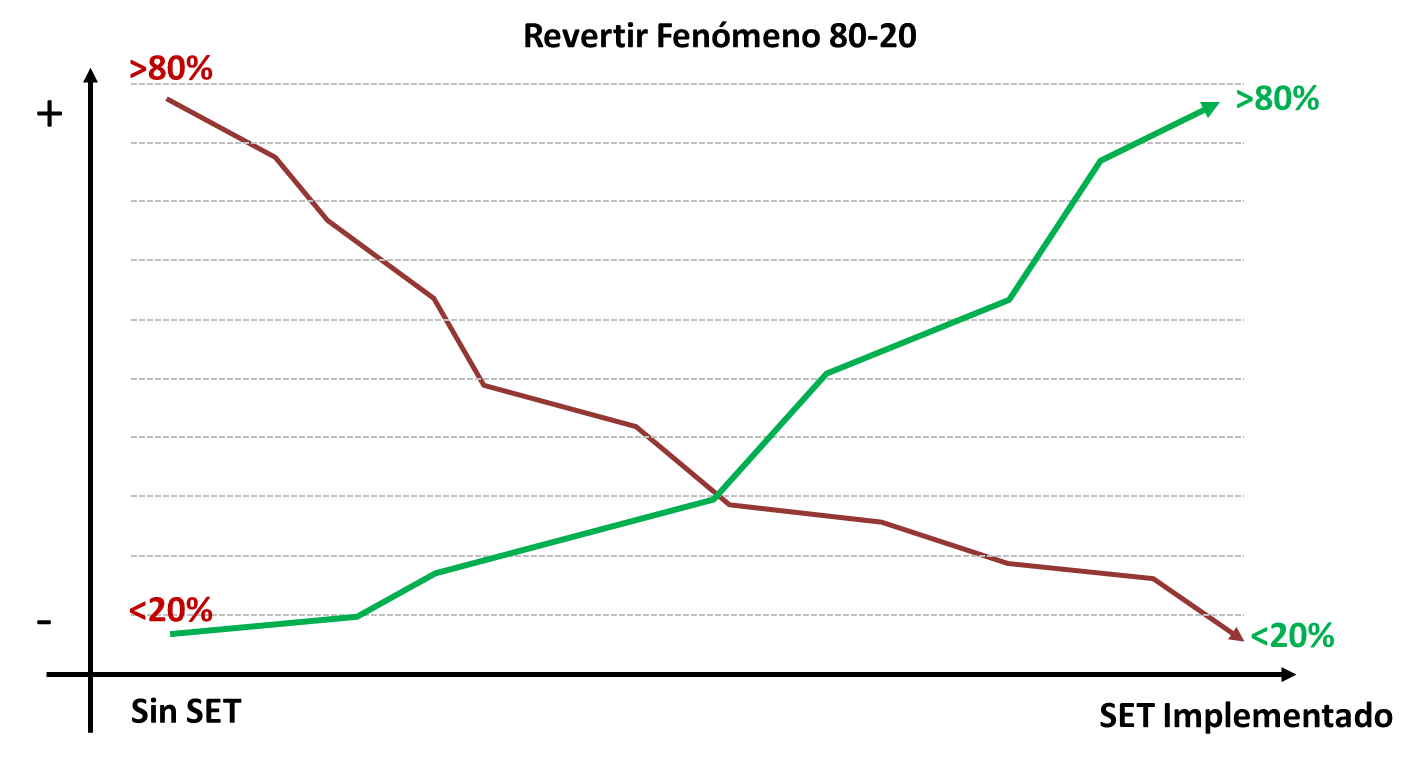 Típicamente las tesorerías están mas inmersas en la operación que en tareas de innovación y productividad, derivado de la falta de un sistema adecuado que automatice todas aquellas tareas que no tiene sentido hacer de manera manual. Convirtiendo a esta área en una «TESORERÍA OPERATIVA»
SET permite a los tesoreros y su equipo de trabajo disminuir considerablemente los tiempos que invierten diariamente en tareas muchas veces duplicadas, procesos manuales, revisiones, etc. Dando pauta así a una «TESORERÍA ANALÍTICA»
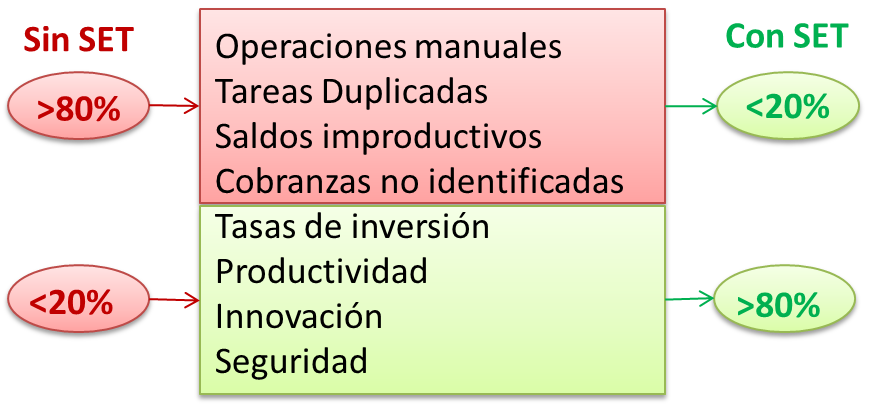 9
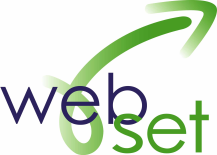 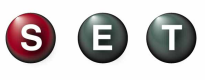 Egresos:
Objetivo general:

Llevar a cabo la ejecución de pagos de todas las compañias de grupo en forma centralizada, contemplando todos los escenarios posibles de pago con toda la red de bancos nacionales y extranjeros, (Transferencias, cheque electrónico, cheque ocurre, cargo en cuenta, factoraje), teniendo enlace automático con el módulo de divisas para ejectuar de la mejor forma la compra de la moneda de pago (Compra de transfer) y compensando la partirtida en forma automática en SAP sólo con la confirmación de parte del banco, llevando un control automático de los rechazos.

Alcances espécificos:

Autorización electrónica de las propuestas enlazadas del ERP a 3 niveles.
Confirmación automática al proveedor vía email de los pagos confirmados por el banco.
Ejecución de pagos cruzados (pesos/divisas) ó (divisas/pesos) e intercompañias.
Enlace automático con los módulos de posición y flujo de efectivo para la afectación en línea de los saldos bancarios y flujo real, para determinar el excende de caja a invertir por Co_inversión.
10
Presentación del proyecto
Dirección de Finanzas
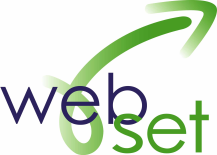 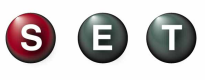 Egresos:
Alcances espécificos  (Continuación):

Conexión bancaria con la mejor tecnología existente (Buzones inteligentes o host to Host), para la eliminación del manipuleo de achivos de dispersión, bajo esta tecnología  el usuario nunca ve ni puede minupular los archivos bancarios. 
Generación de la información para la determinación automática del fondeo a las cuentas pagadoras por compañia, con enlace al módulo de Co_inversión.
Enlace automático con el módulo de compra y venta de divisas para la compra de tranfer.
Enlace automático con el módulo de cheques electrónicos y caja, para la distribución e impresión a nivel nacional de los cheques a imprimir, con firmas electrónicas. 
Enlace automático con el módulo de conciliaciones bancarias y contables si fuera el caso, para preparar la información necesaria para llevar a cabo las conciliaciones correctamente y en automático por concepto de egresos.
Generación de estadísticas y reportes diarios (Pagos por cupos, pagos globales, reporte de pasivos, etc), a cuaquier nivel, operativo o ejecutivo.
11
Presentación del proyecto
Dirección de Finanzas
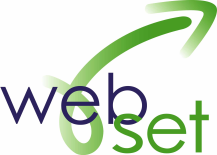 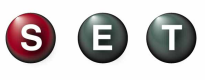 Cheque Electrónico:
Objetivo general:

Auque sabemos y conocemos que este medio de pago tiende a disminuir, es de todos conocido que no puede desaparecer, ya que exísten muchos conceptos de pago que exíge este medio, por lo es necesario controlar y ejecutar los pagos por Cheque de una menera segura y óptima de todas las empresas del Grupo que utilicen este producto en cualquier banco, permitiendo imprimir en forma remota y segura los cheques (Toda la república Mexicana) en las áreas de caja, autorizados en forma mancomunada y con firma electrónica desde el Corporativo en el DF,  eliminando bajo este esquema las “Chequeras locales” en las regiones y disminuyendo y centralizando los firmantes, utilizando un solo papel por Banco, desaparenciendo con este el concepto los talonarios de chequeras y fírmas autógrafas, así como el proceso de firmas actual.

Alcances específicos:

Se utiliza un sólo papel que el banco proporciona para todas las chequeras pagadoras, con las medidas de seguridad que la banca nacional y las autoridades exígen.
La impresión es remota, eliminando los procesos locales existentes, asi como los firmantes y las chequeras.
12
Presentación del proyecto
Dirección de Finanzas
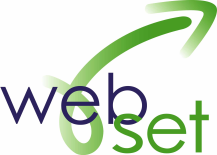 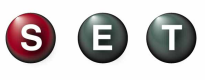 Cheque Electrónico:
Alcances específicos (Continuación):

Este módulo al momento de la entrega del cheque, solicita en forma automática el fondeo requerido y es exacto, buscando eliminar los saldos improductivos en las cuentas.
Este esquema utiliza firmas digitalizdas, actualmente valido en el proceso de pago a nivel nacional ya sea en sucursales bancarias o en la cámara de compensación, utilizando firmas las electrónicas de los directores firmantes autorizados.
Se elimina la custodia de cheques ya que el proceso determina que sólo se deben imprimir los cheques que pasan a recoger y los demás se mantienen en el sistema, evitando fondeos y controles innecesarios.
Tiene enlace con los módulos de posición de bancos y con el de flujo de efectivo para la afectación de los saldos en línea de los cheques cobrados.
Tiene enlace con el módulo de conciliaciones para llevar a cabo la conciliación y control de los cheques en transito y cobrados.
Genera la póliza contable correspondiente, ya sea para el fondeo así como por el cheque en transito o cobrando, según se defina.
Proporciona diferentes reportes para la operación diaria, detallados o concentrados.
13
Presentación del proyecto
Dirección de Finanzas
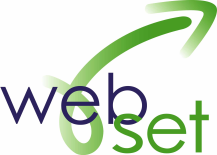 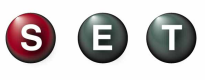 Beneficios :

 Disminución en un 100% de envío por mensajerías de los documentos de valor de la empresa.

 Se  reduce un 70%  la participación de recursos humanos que intervienen en  el área de impresión de cheques y administración de los mismos.

 Alta  seguridad,  control de  emisión, manejo y transmisión de documentos electrónicos y  formatos estratégicos.

 Control total del administrador responsable, en todas las operaciones de impresión relacionadas con los cheques emitidos.

 Impresión en sitio y vía remota con las firmas digitales que correspondan según sea el caso

El cheque ahora se ve solo como un medio de pago previamente autorizado
Cheque Electrónico:
Esta herramienta permite:

  Mantener el control de las operaciones realizadas de manera, manteniendo la seguridad del proceso.

 Generar el archivo de seguridad (cheque protegido), con lo que el banco protege y libera los cheques para ser pagados.

 Permite la re-impresión de cheques.
14
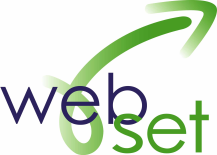 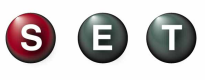 Compra y venta de divisas:
Objetivo general:

En este módulo se puede manejar y controlar los tres tipos de operación de divisas más comunes: 

Compra y venta de divisas para posición propia.
Compra de transferencias de divisas  para pagos a terceros.
Cambio de posición de divisas en cuenta corriente.

Alcances específicos:

En los dos primeros casos el sistema genera en forma automática la solicitud de pago y se enlaza con en módulo se  Egresos para la ejecición del mismo.
En el primer caso éste módulo espera el efectivo de la divisa requerida y se enlaza con el módulo de caja para controlar en ingreso del mismo en la compañía y chequera solicitante.
En el segundo caso, éste módulo recibe las instrucciones del pago de la divisa requerida y genera la carta de confirmación con el banco o la casa de cambio receptora, esperando en esta operación el cargo a la cuenta de cheques en pesos o en dólares de la empresa correspondiente.
15
Presentación del proyecto
Dirección de Finanzas
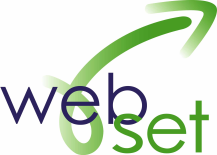 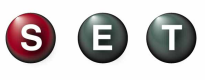 Compra y venta de divisas:
Alcances específicos (Continuación):

En el tercer caso, el sistema genera en forma automatica el traspaso de la divisa requerida y se afectando la cuenta corriente de las empresas involucradas.
En todas las operaciones el sistema genera la póliza contable correspondiente hacia SAP.
Tiene enlace con los módulos de posición de bancos y con el de flujo de efectivo para se afectación en línea de los saldos ya sea en pesos o en dólares. 
Tiene enlace con el módulo de conciliaciones para llevar a cabo la conciliación de los tres tipos de operación mencionada.
Proporciona diferentes reportes para la operación diaria y ejecutivos para la toma de desiciones.
16
Presentación del proyecto
Dirección de Finanzas
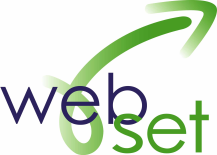 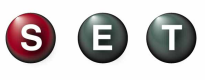 Traspasos:
Objetivo general:

Perrmite solicitar y ejecutar los diferentes traspasos que la tesorería genere durante el día por cualquier banco, mismo que pueden ser entre cuentas (misma compañía) o entre compañias, selecionando el concepto de traspaso correcto, para asi efectar en forma automática los saldos de chequeras para conformar la posición de cada banco por campañia, ya que este módulo genera los archivos bancarios para esto suceda en forma oportuna y real, asi mismo genera al final de día las pólizas contables en forma automática disminuyendo drásticamente las aclaraciones contables por este concepto.

Alcances espécificos:

Generación de los archivos por banco y por compañia, para la afectación de saldos por compañia
Afectación automática al módulo de posición, para conocer los saldos por compañia.
Afectación automática al módulo de flujo real de efectivo, para afectar por rubro la compañía que recibe y por la compañía que da.
17
Presentación del proyecto
Dirección de Finanzas
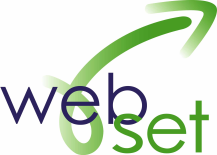 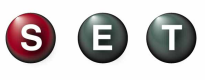 Traspasos:
Alcances espécificos (Continuación):

Enlace automático al módulo de co_inversión, por efecto de los traspasos que efecten la cuenta corriente y que así la tesorería lo determine.
Enlace automático con el módulo de conciliaciones bancarias y contables si fuera el caso, para preparar la información necesaria para llevar a cabo las conciliaciones correctamente y en automático por el concepto de traspasos.
Generación automática de polizas de traspasos ya sea para afectar intercompañias o cuenta corriente, ya sea por pagos de préstamos o disposición.
Generación de estadísticas y reportes diarios (Traspasos entre cuentas, traspasos entre compañias)
18
Presentación del proyecto
Dirección de Finanzas
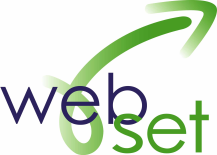 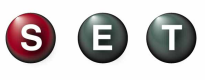 Barridos y fondeos automáticos:
Objetivo general:

Permite determinar y solicitar los diferentes traspasos que en forma automatica por este concepto se efectuen, (árboles de barridos y de fondeo) por cualquier banco, estos tipos de traspaso afectan en forma automática la cuenta corriente de las compañias que se esten procesando, asignando el concepto de aportación cuanto este proceso barre o de retiro cuando este proceso fondea, generando los movimiento al módulo de Co_onversión para los cálulos de saldos de cuenta corriente de las compañias del Grupo ya sea positivo o negativo.

Alcances espécificos:

Generación de los archivos por banco y por compañia, para la afectación de saldos por compañia
Afectación automática al módulo de posición, para conocer los saldos por compañia.
Afectación automática al módulo de flujo real de efectivo, para afectar por rubro la compañía que recibe y por la compañía que da, por concepto de cuenta corriente y puede ser positivo o negativo.
19
Presentación del proyecto
Dirección de Finanzas
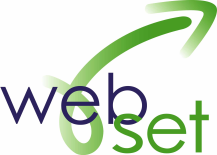 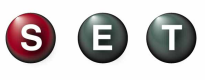 Barridos y fondeos automáticos :
Alcances espécificos (Continuación):

Enlace automático al módulo de Co_inversión, por efecto de los traspasos que efecten la cuenta corriente, ya que estos tipos de traspasos se determinan en automático.
Enlace automático con el módulo de conciliaciones bancarias y contables si fuera el caso, para preparar la información necesaria para llevar a cabo las conciliaciones correctamente y en automático por el concepto de traspasos en cuenta corriente.
Generación automática de polizas de cuenta corriente ya sea para afectar las compañias ya sea en saldos positivos o negativos (préstamos).
Generación de estadísticas y reportes diarios (Arboles de barrido, arboles de fondeo)
20
Presentación del proyecto
Dirección de Finanzas
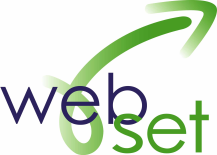 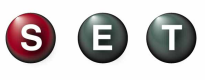 Ingresos:
Objetivo general:

Perrmite identificar en forma automática todos los ingresos del grupo a través de la lectura e interpretación de los estados de cuenta o movimientos diarios bancarios de todos los bancos nacionales y extranjeros,  con la finalidad de disminir sustancialmente los depósitos no identificados, mismos que se deben registrar por medio de la referencia de deposito,  o en su caso reparar la referencia por medio de algoritmos inteligentes por tipo de ingreso que proporciona el mismo módulo, con la finalidad de generar polizas contables de ingresos en sus diferentes tipos.

Alcances espécificos:

Identificación automática de los ingresos por medio de la referencia de depósito.
Afectación automática al módulo de posición, para conocer la disponibilidad de recursos.
Afectación automática al módulo de flujo real de efectivo, para afectar por rubro los ingresos conocidos a través de la banca.
21
Presentación del proyecto
Dirección de Finanzas
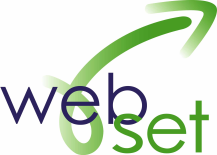 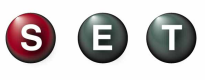 Ingresos:
Alcances espécificos (Continuación):

Conocimiento de los depósitos mismo día, apoyando con esto el proceso de cobranza ya conocido y en operación en SAP  y otros ingresos que se pueden dar por caja, por efecto de la vertical hospitalaria.
Enlace automático con el módulo de conciliaciones bancarias y contables si fuera el caso, para preparar la información necesaria para llevar a cabo las conciliaciones correctamente y en automático por el concepto de ingresos.
Generación automática de polizas de ingresos.
Generación de estadísticas y reportes diarios (Depósitos, otros ingresos, ingresos por caja), a cuaquier nivel, operativo o ejecutivo.
22
Presentación del proyecto
Dirección de Finanzas
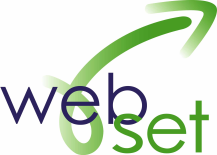 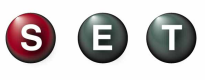 Control y aplicación de cobranza
Objetivo general:

Tener un sistema único e integral para el área de Cobranza, que agilice y optimice la aplicación de todos los procesos involucrados desde el nivel mas elemental como la lectura de estados de cuenta para interpretar y clasificar los ingresos, hasta procesos muy específicos como el control descuentos, cargos diversos, y todas las reglas de negocio involucradas, donde se cubran todas las necesidades de administración, control, aplicación y seguimiento de operaciones de cobranza.

Alcances espécificos:

Importante disminución de horas hombre en el proceso de aplicación de la cobranza.

Aplicación de los pagos a las facturas, con base a los Depósitos referenciados en Bancos.

No dependencia de la experiencia de los usuarios al tener todo automatizado y estandarizado.
23
Presentación del proyecto
Dirección de Finanzas
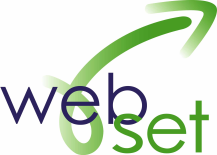 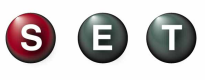 Control y aplicación de cobranza
Facilita la gestión, el seguimiento y aclaración  de la aplicación de cobranza.

Disminución de tiempos en aclaraciones y solución de problemas al tener Consultas y Reportes en línea.

Revertir el fenómeno 80 – 20 (a 80% Gestión 20% Operación)

Disminución de interfaces manuales con el ERP, quedando una sola desde el modulo de Gestión SET.

Disminución de cargas excesivas, por múltiples procesos de interfaces, para cargar u obtener información del ERP.

Facilita la gestión, el seguimiento y supervisión a múltiples niveles 

Eliminar almacenamiento de información histórica y actual de la cobranza en Excel, en las PC’S de usuarios.

Reportes históricos (hasta 2 años), estadísticos, de evaluación etc.
24
Presentación del proyecto
Dirección de Finanzas
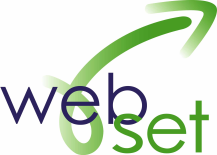 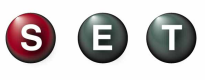 Factoraje Electrónico SET
Objetivo general:

El módulo de Factoraje Electrónico será la herramienta mediante la cual se efectuará el envió de documentos a NAFIN para su Publicación, permitiendo también cargar información de documentos descontados por los Proveedores del Grupo en NAFIN, su consulta, seguimiento, obtención de reportes, Estadísticos y Graficas, generación de propuestas de pago a Proveedores, propuestas de pago a las Instituciones Intermediarias al vencimiento de las facturas, todo esto a través de Interfaces de ERP/SET/NAFIN, procesos automáticos, pantallas de consulta, estadísticos y gráficos.

Alcances espécificos:   DESCUENTO DE DOCUMENTOS:

Se efectuará en automático la Interfaz de NAFIN a SET, con los documentos descontados, vencidos y cancelados, en Set se controlarán estos documentos para consultas, estadísticas y graficas.
 En automático se  generará la interfaz SET al ERP, para los cambios de estatus, beneficiario, de acuerdo al tipo de documento y a su vencimiento se generarán (proceso actual), las propuestas de pago por los documentos vencidos
25
Presentación del proyecto
Dirección de Finanzas
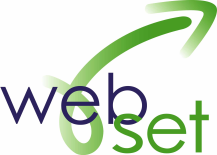 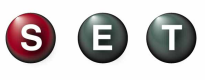 Factoraje Electrónico SET
Alcances:  Continuación

Control de las Líneas Factoraje, lo cuál permitirá la consulta, y mantenimiento de las líneas de crédito de la Empresa y su actualización del saldo disponible se efectuará a través de pagos a Proveedores e Intermediarios Financieros. 
Lleva el control de de los documentos descontados, por Institución Intermediaria, en número e importe y su variación de los dos últimos años consultados, por periodos de 4 años con detalle mensual, considerando como base la fecha de notificación de los documentos descontados de NAFIN y de acuerdo a la información histórica en el sistema, permitiendo su exportación a Excel .
Presentará Graficas de importes de documentos en millones de pesos / meses, de dos años a consultar y total acumulado, de la Institución Intermediaria o global y del periodo seleccionado. 
Presentará Graficas de los promedios de días de plazo anuales,  por Institución Intermediaria o global y periodo de años seleccionados.
26
Presentación del proyecto
Dirección de Finanzas
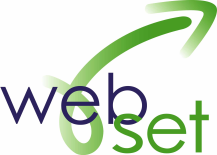 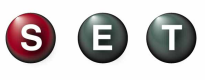 Inversiones:
Objetivo general:

Este módulo recibe del módulo de Co_inversión y del módulo de posición el excedente de caja (disponibilidad), para ser invertido en función a los contratos de inversión con los bancos o casas de bolsa con los que se tenga relación, permitiendo registrar las cotizaciones por día, plazo e importe y con el papel e instrumento que convenga más.

Alcances espécificos :

Controla el alta de la inversión, desde su alta  hasta su establecimiento y posterior seguimiento de la misma.
Controla la liquidación y vencimiento de las inversiones con base a datos iniciales de parametrización.
Genera la orden de inversiones ya establecidas para el soporte operativo y contable en forma diaria.
Genera la posición diaria de inversiones, consultada a través de un monitor central para asegurarse que todas las operaciones fueron procesadas.
27
Presentación del proyecto
Dirección de Finanzas
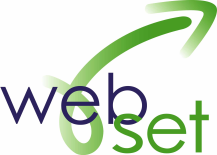 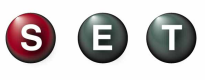 Inversiones
Alcances espécificos (Continuación):

Genera todos los reportes y estadísiticas diarias de inversiones, como son las operaciones establecidas, la posición de inversiones y vencimientos, etc, asi como gráficas ejecutivas de segumiento y control ejecyutivo.
Genera las pólizas contables hacia SAP y registra las provisiones de interéses por compañia y en función a los parámetros establecidos en el módulo de Co-inversión.
Tiene enlace con los módulos de posición de bancos y con el de flujo de efectivo para se afectación en línea. 
Tiene enlace con el módulo de egresos para la liquidación de la inversion, para efecuar ya sea la transferencia para su pago o el fondeo para el cargo en cuenta en su caso.
Tiene enlace con el módulo de conciliaciones para llevar a cabo la conciliación de la liquidación y el envío de la misma, al día siguiente.
28
Presentación del proyecto
Dirección de Finanzas
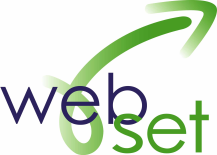 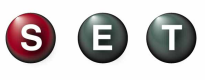 Co_Inversión / Cuenta corriente / Préstamos:
Objetivo general:

Este módulo controla y maneja toda la cuenta corriente del Grupo, entre la empresa mamá  (holding o corporativo) y las filiales (hijas), por medio de la parametrización de los árboles de Co_inversión y Préstamos, para el control de saldos positivos o negativos (Inversión o préstamos), a través de los barridos y fondeos que operan diariamente se va creando la cuenta corriente del grupo, generando la necesidad de recursos por compañía, si una empresa hija requiere recursos para cubrir sus pagos, este módulo genera la orden de fondeo consultando su saldo en cuenta corriente y determinando a partir de éste, si su fondeo de co-inversión es “Retiro” el saldo debe ser saldo positivo o “Préstamo” si su saldo es negativo, llevando el control de los mismos por medio de un estado de cuenta por compañía. 

Alcances específicos:

Este módulo por medio de los arboles de Co_inversión controla, calcula y determina con base al saldo promedio diario los intereses ganados simpre que su saldo sea positivo en el periodo, por empresa hija  respecto a la empresa Holding, tomando como base de cálculo la tasa promedio de inversiones.
29
Presentación del proyecto
Dirección de Finanzas
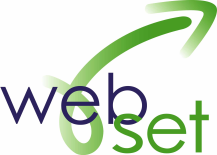 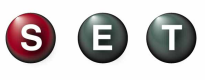 Co_Inversión / Cuenta corriente / Préstamos:
Alcances específicos (Continuación):

Este módulo por medio de los árboles de Préstamos controla, calcula y determina con base al saldo promedio diario los intereses para cobro si su saldo es negativo en el periodo.
Genera las pólizas contables hacia SAP y registra las provisiones de interéses por cobrar o por pagar por compañía de la cuenta corriente, generando hacia SAP la factura correspondiente, para que el pago sea ejecutados en bancos.
Genera una poliza hacia a SAP por concepto de las aportaciones (Barridos) y de los retiros (fondeos) de la cuenta corriente y préstamos.
Tiene enlace con los módulos de posición de bancos y con el de flujo de efectivo para se afectación en línea. 
Tiene enlace con el módulo de egresos para la liquidación de intereses.
Tiene enlace con el módulo de conciliaciones para llevar a cabo la conciliación de la cuenta corriente y préstamos si fuera en caso.
Genera un estado de  cuenta corriente para la parte de Co_inversión y otros para la parte de préstamos.
Proporciona diferentes reportes para la operación diaria y ejecutivos para la toma de desiciones.
30
Presentación del proyecto
Dirección de Finanzas
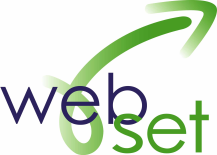 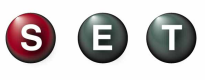 Control y manejo de financiamientos (Deuda)
Objetivo general:

Implementar el Modulo de Financiamientos que forma parte del Sistema Electrónico de Tesorería (SET) y cuyo objetivo será coadyuvar a la administración y control de los diferentes financiamientos que el GRUPO y las empresas subsidiarias tengan contratados de deuda con cualquier Institución Financiera .

Alcances espécificos:

Carga inicial de créditos vigentes
Esta carga de créditos se hará vía pantallas del modulo 
Emisión de reportes básicos de validación

Registro y administración de los pasivos siguientes: 		
Pasivos Bancarios.
Certificados Bursátiles
Factoraje
Arrendamientos de equipo y automóvil
31
Presentación del proyecto
Dirección de Finanzas
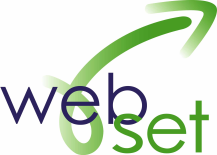 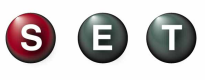 Control y manejo de financiamientos (Deuda)
Continuación Alcances….

Registro y control de la Cartera Activa
Registro y control de Líneas de crédito Globales  e Individuales
Registro y control de Disposiciones de crédito
Registro y control de amortizaciones las cuales pueden ser generadas en forma automática o alimentadas por el usuario
Cálculo de intereses proyectados 
Registro de garantías que respaldan las operaciones crediticias 
Asignación de garantías a cada una de las Líneas contratadas
Registro de obligaciones de hacer y no hacer
Registro de gastos y comisiones
Parametrización de periodos para el registro de amortizaciones e intereses
Modificaciones a las condiciones del crédito
Registro de Pagos Anticipados
32
Presentación del proyecto
Dirección de Finanzas
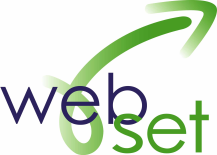 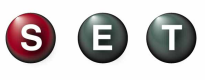 Banca Electrónica:
Objetivo general:

Este módulo tiene construidos más de 600 tipos diferentes de layout’s bancarios, lo que perrmite generar la dispersión de todo pago o traspaso y de la lectura de estados de cuenta o movimienos mismo día de practicamente cualquier banco nacional o extranjero, apoyando al Grupo a poder ejecutar cualquier operación de envío o de recepción en cualquier banco y no limitarse a uno en particular, teniendo mayor poder de negocición, además de poder utilizar las conexiones bancarias de mayor seguridad y de tecnología actuales, las cuales no permiten la manipulación de archivos ni el desvío de información ya que utiliza procesos y protocolos de encripción de datos muy complejos, que son estándares en la banca nacional e internacional, éstas conexiones se definen en los 3 niveles siguientes:

Nivel de banca electrónica tradicional, (No recomendable), ya que existe manipulacíón y es lenta. 
Nivel de buzones inteligentes, utilizada para envío y recepción moderada, (Recomendable).
Nivel de Host to host, utilizada para el envío y recepción masiva (Recomendable).

Estos niveles de conexión pueden ser evolutivos, es decir que se pueden tener disponibles en el módulo e ir creciendo en función a expectativas y estratégias del Grupo.
33
Presentación del proyecto
Dirección de Finanzas
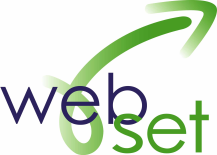 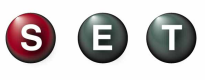 Banca Electrónica:
Continuación:

Se cuentan con más de 600 layout’s ya construidos, teniendo la posibilidad de utilizar gran cantidad de servicios y productos bancarios en cuanquier momento, en beneficio del Grupo.
Se utiliza la mejor conexión bancaria teniendo la relación de costo / beneficio en todo momento.
Se enlaza con en módulo de Egresos para confirmar las operaciones de pagos y que este informe a SAP las partidas correspondiente para su compensación.
Se enlaza con en módulo de Ingresos para confirmar las operaciones de ingresos y que este genere para SAP las pólizas contables de los otros ingresos que no tiene consideradas.
Generación automática de polizas de otros conceptos que son de orígen banco, como son las comisiones bancarias, impuestos como IVA, ISR u otros, que apoya significativamente los registros contables diarios y mensuales. 
Enlaza la información requerida por el módulo de posición bancaria y flujo de efectivo.
Se encarga de enlazar la información para llevar a cabo las conciliaciones bancarias, contables (si fuera el caso) y las con conciliaciones operativas de caja. 
Generación de estadísticas y reportes diarios (Estados de cuenta bancarios y movimientos del dia, y estados de cuenta y movimientos históricos, relación y monitoreo de archivos trasferidos, etc.)
34
Presentación del proyecto
Dirección de Finanzas
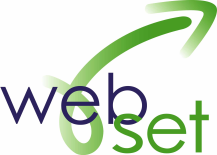 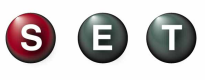 Posición y Flujos:
Objetivo general:

Este módulo construye y genera la posición diaria de bancos y el flujo diario real y proyectado,  el primero (posición), se basa principalmente en interpretar a través de conceptos y rubros bancarios (todos los bancos) los movimientos y saldos de todas las cuentas de cheques de las empresas del grupo y el segundo (Flujo), se basa en interpretar todos los movimientos por medio de grupo de rubros, sub rubros y conceptos para ser presentado a la Tesorería y Dirección de Finanzas  las estadisticas y reportes diarios ya sea para la operación diaria o para la toma de desiciones.

Alcances espécificos:

Genera en forma automática la posición bancaria de las cuentas de cheques por Empresa / Banco
Presenta la Posición diaria de bancos a varios niveles estadísticos, Por cuenta y fecha, por banco y empresa o ambos.
Se pueden generar plantillas de las operaciones más comunes para tenerlas disponibles en cualquier momento.
Se pueden obtener los saldos promedio de chequeras, para verificar los saldos inproductivos de las mismas.
35
Presentación del proyecto
Dirección de Finanzas
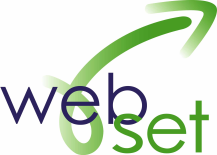 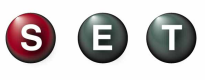 Posición y Flujos:
Alcances espécificos (Continuación):

El módulo de posición se encarga de obtener la disponibilidad bancaria y enlazarla al módulo de inversiones, en forma oportuna y real, para buscar los mejores rendimientos.
Se puden enviar a excel todos los reportes de posición, para presentaciones ejecutivas.
El módulo de flujos genera 3 tipos de información 1) Flujo original (Se obtiene de Sap o de los sistemas contables),  2) Flujo proyectado (Se obtiene de la información que proyecta cada área al inicio de año) y 3) Flujo ajustado que es resultado de modificar el saldo de un rubro en particular del flujo original cuando este no concide contra lo proyectado y esta sujeto a la autorización de una facultad superior para que proceda y se pueden parametrizar restricciones.
Este módulo de Flujos efectúa una comparación entre el flujo real y el proyectado, con la finalidad de obtener diferencias y reportalas para su ajuste o toma de desiciones.
Generación automática de reportes diarios y mensuales, con la posibilidad de enviarlos a excel para alguna presentación ejecutiva.
Ambos módulos generan gráficas de comportamiento para seguimiento y monitoreo diario.
El módulo de flujo se puede enlazar al módulo de Egresos (Pago y autorización de propuestas), para generar restricciones por estar fuera del Flujo estimado.
36
Presentación del proyecto
Dirección de Finanzas
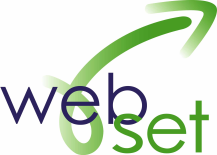 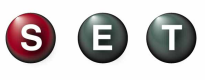 Conciliaciones Banco – SET - contabilidad:
Objetivo general:

Este módulo genera en forma automática las conciliaciones de Tesoreria (Bancarias) y/o contables si fuera el caso, la primera (Bancaria), utiliza las referencias que generó el SET en la operación de pagos para conciliar en un 100 % los egresos y para los ingresos utiliza la referencia de depósitos para conciliar y en su caso para enviar al rubro de no identificados los ingresos que no tengan referencia o que ésta estén mal, la segunda (contable), utiliza el auxiliar de bancos de SAP y lo compara contra los registros del SET (Tesoreria / bancos) para concilar en forma contundente y efectiva o en su caso envia a SAP los movimientos bancarios ya procesados (Identifados,confirmados, etc), para que SAP lleve a cabo las conciliación por su proceso normal.

Alcances espécificos :

Genera en forma automática las operaciones faltantes (Como comisiones que son de orígen bancos), para afectación de la posición y flujo de efectivo.
Identifica la información de movimientos de otros ingresos conciliados para generar las pólizas  contables requeridas.
37
Presentación del proyecto
Dirección de Finanzas
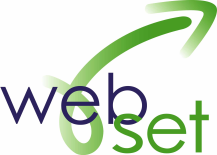 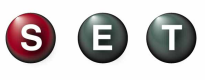 Conciliaciones: Banco – SET- contabilidad
Alcances espécificos (Continuación):

Se pueden establecer diferentes criterios de conciliación para ser más acertivos en el proceso.
Genera monitores de conciliaciones para dar seguimiento a las operaciones pendientes de conciliación  y da los elementos necesario para su seguimieto y/o ajustes.
Genera reportes de movimientos pendientes para llevar a cabo su seguimiento para posterior conciliciaón manual.
Los reportes de conciliaciones automática los deja disponibles diariamente para ser utilizados por las áreas correspondientes.
Puede generar pólizas de ajustes por las diferencias encontradas.
Genera otros tipos de reportes para ser utilizados en la operación diaria.
38
Presentación del proyecto
Dirección de Finanzas
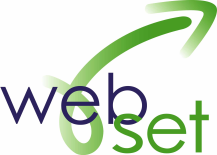 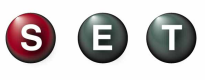 Caja:
Objetivo general:

Este módulo controla y maneja todos las operaciones menores y varias de ingresos y egresos, que se efectuan actualmente en la caja ya sea de una ventanilla o de un departamento, por consiguiente uno de sus procesos fuerte es el control de efectivo que se genera por la operación diaria o por medio de un fondo fijo reembolsable, bajo este esquema el módulo controla y monitorea el efectivo generando una ficha de depósito referenciada cuando el efectivo supera el mínimo establecido por política e imprime una papeleta con todos los cortes del día, para ser entregado a la compañía de traslado de valores, para su depósito, custodia los valores de caja, lleva a cabo la conciliación de ingresos y egresos de la caja vs el banco, tiene relación con varios módulos de sistema y genera una póliza contable al final de día de todas las operaciones generadas en el día.

Alcances específicos:

Controla los movimientos de entradas y salidas de caja, incluyendo las gastos menores y salidas por viaticos, asi como su reembolso, entre otros conceptos
39
Presentación del proyecto
Dirección de Finanzas
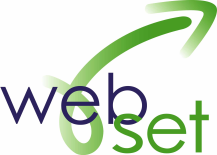 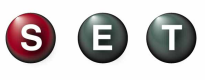 Caja:
Alcances específicos (Continuación):

Custodia los valores de caja, incuyendo el efectivo en sus diferentes divisas y opera bajo políticas para el control de éste.
Controla en fondeo fijo de la caja o departamento, con la emisión de comprobantes de operación para las entradas y salidas de este concepto.
Por el efectivo generado por sus diferentes conceptos emite fichas de depósitos referenciadas, para ser conciliados los depósitos de caja contra bancos, verifica y controla los arqueos de la caja.
Tiene enlace con los módulos de posición de bancos y con el de flujo de efectivo para la afectación de los saldos en línea de los conceptos de caja.
Tiene enlace con el módulo de Iingresos, para llevar a cabo la conciliación y control de ingresos de la caja.
Genera la pólizas contables correspondiente, por todos los conceptos generados
Proporciona diferentes reportes para la operación diaria, detallados o concentrados, por concepto.
40
Presentación del proyecto
Dirección de Finanzas
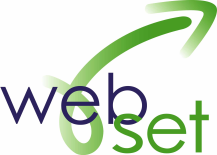 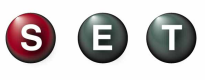 Portal de Proveedores:
Objetivo general:

Este módulo controla y maneja toda la relación con el proveedor, como parte del modelo actual de negocios GLOBAL, esta herramienta ayuda en la interacción entre los proveedores y negocios del grupo o instituciones que forman parte de una compañía, permitiendo recibir por este medio los documentos maestros requeridos al proveedor, enviar ordenes de compra, recibir facturas electrónicas o PDFs y ayudar a que el alta de los datos maestros sea tarea del proveedor solo pasando por las validaciones necesarias para integrar dichos datos en el ERP de forma estándar.

Alcances específicos:

Administración de proveedores.
Publicación de ordenes de compra
Publicación de estados de cuenta
Integración de RFQ’s.
Repositorios de documentos para comunicación con el proveedor.
41
41
Presentación del proyecto
Dirección de Finanzas
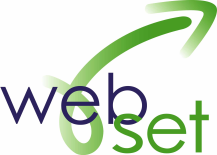 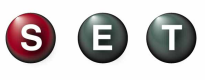 Portal de Proveedores:
Alcances específicos (Continuación):

Unificar y estandarizar proceso de la administración básica y comunicación de información hacia los proveedores.
Unificar información de sus diversos proveedores.
Solicitar información básica a proveedores (Datos maestros y bancarios).
Estandarizar las reglas de negocio requeridos para el alta y modificación de información de sus proveedores. 
Dar visibilidad del tratamiento de las Órdenes de Compra y Estados de Cuenta del proveedor (Único punto de contacto con el proveedor en el proceso de compras).
Administración y manejo de RFQ’s que le competen al proveedor.
Dar visibilidad a documentos publicados a los proveedores con distintos niveles de secrecía, así como crear un mecanismo electrónico para la solicitud de documentos del proveedor incluyendo la recepción de las facturas electrónicas  para su validación automático por medio de un tercero facultado para este paso.
42
42
Presentación del proyecto
Dirección de Finanzas